« Croissez dans la grâce et 
dans la connaissance de 
notre Seigneur et Sauveur Jésus Christ » 
(2 Pierre 3, 18).
LIVRE 
DU 
LÉVITIQUE
INTRODUCTION - Citation
« Le Lévitique est un livre fermé pour celui qui n’en possède pas la « clef » divine.
« Celle-ci est Jésus-Christ, que nous y trouvons sous tous les aspects de son sacrifice et de sa sacrificature.
« Le croyant possède un seul sacrifice, offert «une fois pour toutes», pleinement suffisant (Hébr. 10, 10).
« Mais pour le décrire sous ses différents côtés, l’Esprit de Dieu nous en donne des images variées et complémentaires » 
J. K.
Le Lévitique ?
Le Lévitique (Λευιτικός Leuitikós, relatif aux Juifs).
Il doit son nom au terme « lévite », prêtre hébreu issu de la tribu de Lévi.
Il parle des devoirs sacerdotaux en Israël.
Il met l’accent sur la sainteté de Dieu et le code selon lequel son peuple pouvait vivre en vue de s’approcher de Lui.
Son but est d’enseigner les préceptes moraux et les rituels religieux de la loi de Moïse, dans le but de …
s’approcher de Dieu
et vivre avec Dieu.
Première partie
Deuxième partie
[Speaker Notes: 5 offrandes : Holocauste (Lév 1) Offrande de gâteau (Lév 2) Sacrifice de prospérités – ou action de grâce (Lév. 3) sacrifice d’expiation (Lev. 4) Sacrifice de culpabilité (Lev. 5)]
Le livre du Lévitique déploie deux grands principes divins
qui vont toujours ensemble :
— L’un est
dont nous allons voir le déploiement au chapitre 25.
la grâce souveraine de Dieu
— L’autre est
qui constitue le sujet du chapitre 26.
le gouvernement de Dieu
En effet, si d’un côté Dieu donne sans poser de conditions…
… d’un autre côté Il fait en sorte que chacun récolte ce qu’il a semé.
[Speaker Notes: …car ce qu’un homme sème, cela aussi il le moissonnera. Car celui qui sème pour sa propre chair moissonnera de la chair la corruption ; mais celui qui sème pour l’Esprit moissonnera de l’Esprit la vie éternelle. Gal 6/7, 8]
LÉVITIQUE 25.
L’ANNÉE SABBATIQUE
&
LE JUBILÉ
Nous trouvons au chapitre 25 l’institution de certaines années qui sont marquées d’un caractère particulier :
— l’année sabbatique, (versets 1 à 7),
— les années de jubilé, (versets 8 à 13),
… et leur mise en application (versets 14 à 55).
Première partie : L’année sabbatique
L’année sabbatique, 

est nommée aussi
 
l’année de relâche ou année de repos.
Lévitique Chapitre 25 — 1/9

1 Et l’Éternel parla (litt.: appela - strong 07121) à Moïse, sur la montagne de Sinaï, disant :
2 Parle aux fils d’Israël, et dis-leur : Quand vous serez entrés dans le pays que je vous donne, le pays célébrera un sabbat à l’Éternel.
3 Pendant six ans tu sèmeras ton champ, et pendant six ans tu tailleras ta vigne, et tu en recueilleras le rapport ;
4 et la septième année, il y aura un sabbat de repos pour le pays, un sabbat consacré à l’Éternel : tu ne sèmeras pas ton champ, et tu ne tailleras pas ta vigne.
5 Tu ne moissonneras pas ce qui vient de soi-même de ta moisson précédente, et tu ne vendangeras pas les grappes de ta vigne non taillée : ce sera une année de repos pour le pays.
6 Et le sabbat du pays vous servira de nourriture, à toi, et à ton serviteur, et à ta servante, et à ton homme à gages et à ton hôte qui séjournent chez toi,
7 et à ton bétail et aux animaux qui seront dans ton pays : tout son rapport servira de nourriture.
[Speaker Notes: Lév. 1/1 Qara’ 
689 occurences
Appeler, réciter, lire, s’écrier, proclamer
Généralement traduit par :
Appeler, donner, invoquer, inviter, crier, s’écrier, chercher, lire, choisir, proclamer, publier, convoquer, offrir, s’adresser, . . .
Origine du mot "Qara’"
Une racine primaire [identique à Qara’ (7122) à travers l’idée d’accoster une personne rencontrée]]
Nous trouvons 4 autres mentions de l’année de relâche :
1° - Exode 21 ;
2° - Exode 23 ;
3° - Deutéronome 15 ;
4° - Deutéronome 31,
Pour 4 motifs différents !
Il en est fait mention, pour la première fois, en Exode 21.
« Si tu achètes un serviteur hébreu, il servira six années, et, la septième, il sortira libre, gratuitement » (Exode 21, 2 à 6).
1er motif – La libération des hébreux qui s’étaient aliénés*
[Speaker Notes: *Aliéner = céder par aliénation = Fait de céder ou de perdre un droit, et/ou un bien.]
Deuxième mention en Exode 23 :
« Les indigents* de ton peuple en mangeront, et ce qu’ils laisseront de reste, les bêtes des champs le mangeront » (v. 10, 11).
2ème  motif – La subsistance des indigents et bêtes des champs
[Speaker Notes: Indigents = Qui manque des choses les plus nécessaires à la vie.]
Troisième mention en Deutéronome. 15, 1-15 :
« Au bout de sept ans, tu feras relâche. Et c’est ici la manière du relâche : tout créancier relâchera sa main du prêt qu’il aura fait à son prochain ; il ne l’exigera pas de son prochain ou de son frère, car on aura proclamé le relâche de l’Éternel » (v. 1 & 2).
3éme  motif – La libération des dettes et créances.
[Speaker Notes: Année de relâche ou année de la remise selon les traductions]
Quatrième mention en Deutéronome 31 :
« Au bout de sept ans, au temps fixé de l’année de relâche, à la fête des tabernacles, quand tout Israël viendra pour paraître devant l’Éternel, ton Dieu, au lieu qu’il aura choisi, tu liras cette loi devant tout Israël, à leurs oreilles… » (v. 10 à 13).
4éme motif – La lecture de la Loi.
Nous trouvons une cinquième mention en Lévitique 25 :
« … la septième année, il y aura un sabbat de repos pour le pays, un sabbat consacré à l’Éternel […] ce sera une année de repos pour le pays » (v. 4, 5).
5éme motif – Le repos pour le pays – ce  qui renfermait l’idée de la participation au repos de Dieu.
Telle était en résumé l’institution de l’année sabbatique, à l’observation de laquelle de précieuses bénédictions étaient liées :
A RETENIR
– La libération des esclaves
EST-CE QUE MA VIE CHRETIENNE S’ANCRE DANS CES 5 PRINCIPES DE VIE ?
– La subsistance des indigents etc
– La libération des dettes et créances
– La lecture de la Loi
– La participation au repos de Dieu
La foi du peuple était récompensée !
Qu’il était beau de voir la promesse de Dieu se réaliser chaque sixième année, de telle sorte qu’alors la terre rapportait pour trois ans :
– pour cette sixième elle-même,
– pour la septième où l’on ne semait ni ne recueillait,
– pour la huitième où l’on ne moissonnait pas mais où l’on semait,
– et  l’on recommençait à récolter seulement en la neuvième année !
Année sabbatique
Lévitique
25, 1 à 7
6éme année
7éme année
9éme année
8éme année
OUI
OUI
Semailles
OUI
NON
OUI
Récolte
OUI
TRIPLE
OUI
NON
MAIS
NON
« 20 Et si vous dites : Que mangerons-nous la septième année ; voici, nous ne semons pas, et nous ne recueillons pas nos produits ?
« 21 je commanderai que ma bénédiction soit sur vous en la sixième année, et elle donnera le produit de trois ans.
« 22 Et vous sèmerez la huitième année et vous mangerez du vieux produit, jusqu’à la neuvième année ; jusqu’à ce que son produit soit venu, vous mangerez le vieux » (Lev. 25, v. 20 à 22).  »
A RETENIR
QUAND L’ÉTERNEL PROMET :
« je commanderai 
que ma bénédiction 
soit sur vous »
QUE RÉPOND MA FOI ?
[Speaker Notes: 21 je commanderai que ma bénédiction soit sur vous Lev. 25/21]
Quel admirable spectacle devait présenter ce peuple tant qu’il eut assez de foi pour obéir à cette loi de son Dieu !
Il était beau de voir tout un peuple ayant assez de confiance en son Dieu pour laisser ainsi le sol sans culture,
et se trouvant néanmoins abondamment nourri !
Il  faut plus de foi 
pour attendre la délivrance sans rien faire que pour agir !
La foi honore Dieu,
Dieu honore la foi,
Car Il ne reste jamais notre débiteur !
[Speaker Notes: quiconque aura quitté maisons, ou frères, ou sœurs, ou père, ou mère, ou femme, ou enfants, ou champs, pour l’amour de mon nom, en recevra cent fois autant, et héritera de la vie éternelle. Matt 19/29
En vérité, je vous dis : il n’y a personne qui ait quitté maison, ou frères, ou sœurs, ou père, ou mère, [ou femme], ou enfants, ou champs, pour l’amour de moi et pour l’amour de l’évangile,
30 qui n’en reçoive maintenant, en ce temps-ci, cent fois autant, maisons, et frères, et sœurs, et mères, et enfants, et champs, avec des persécutions, et dans le siècle qui vient, la vie éternelle. Marc10/29, 30]
Mais
Le peuple ne tint pas compte, du moins pas longtemps, de ces bénédictions ;
il ne tarda pas à transgresser cette ordonnance, - comme les autres ordonnances de son Dieu ;
il méprisa et profana bientôt les sabbats d’années ;
et ainsi il attira sur lui les jugements de Dieu qui le met en garde.
Nous lisons …..
« Et si avec cela vous ne m’écoutez pas, et que vous marchiez en opposition avec moi […] je vous disperserai parmi les nations, et je tirerai l’épée après vous, et votre pays sera mis en désolation, et vos villes seront un désert. Alors le pays jouira de ses sabbats tous les jours de sa désolation : quand vous, vous serez dans le pays de vos ennemis, alors le pays se reposera, et jouira de ses sabbats.         Tous les jours qu’il sera désolé, il se reposera, parce qu’il ne s’était pas reposé dans vos sabbats pendant que vous y habitiez » (Lev. 26, v. 27 à 35).
Il est hors de doute que le mépris du repos de la septième année  fut une des iniquités (parmi d’autres) des Juifs, qui amenèrent les 70 ans de captivité à Babylone.
La loi nous donne-t-elle un motif à la durée de 
70 ans du jugement de Dieu envers le peuple d’Israël par l’ignorance ou le mépris d’un commandement précis ?
OUI !
Et c’est pour le motif suivant : …..
« … afin que fût accomplie la parole de l’Éternel, dite par la bouche de Jérémie, jusqu’à ce que le pays eût joui de ses sabbats. Tous les jours de sa désolation il se reposa, jusqu’à ce que soixante-dix ans fussent accomplis » (2 Chr. 36, 21).
L’Eternel a compté toutes les années de repos dont le pays a été privé par l’incrédulité du peuple.
Par 70 fois le peuple a profité de la fidélité de Dieu (récolte triple) sans L’honorer en retour par sa propre fidélité.
Les comptes de Dieu 
sont rigoureusement exacts !
7 X 70 = 490 ans de patience, 
soit environ 2/3 de l’intervalle de temps 
entre l’entrée en Canaan et la déportation à Babylone!
Une année de déportation à Babylone 
par année de repos sabbatique négligée !
Une année pour une année !
Deuxième partie : Le Jubilé
Le mot jubilé vient du latin « jubilare », « se réjouir ». C’est ce mot que Jérôme a utilisé pour traduire le mot hébreu, « yôbel » (strong n°3104) dans la traduction de la Bible en latin, dite Vulgate.
Bélier - corne de bélier - trompette retentissante
Par extension :  Année du jubilé (marquée par le son des trompettes)
[Speaker Notes: Jérôme de Stridon, est l'auteur de la Vulgate, traduction de la bible en Latin. La Vulgate (du latin vulgata, qui signifie « rendue accessible, rendue publique », lui-même de vulgus, qui signifie « la foule ») est une version latine de la Bible, traduite initialement par Jérôme de Stridon à la fin du ive siècle directement depuis le texte hébreu de l'Ancien Testament et depuis le texte grec du Nouveau Testament, auxquels Jérôme et ses successeurs ont ajouté des adaptations de la Vetus Latina (« vieille bible latine »), une version plus ancienne traduite du grec de la Septante.]
Lévitique Chapitre 25 — 2/9

8 Et tu compteras sept sabbats d’années, sept fois sept ans ; et les jours de ces sept sabbats d’années te feront quarante-neuf ans.
9 Et, au septième mois, le dixième jour du mois, tu feras passer le son bruyant de la trompette ; le jour des propitiations, vous ferez passer la trompette par tout votre pays ;
10 et vous sanctifierez l’année de l’an cinquantième, et vous publierez la liberté dans le pays à tous ses habitants : ce sera pour vous un jubilé ; vous retournerez chacun dans sa possession, et vous retournerez chacun à sa famille.
11 Cette année de l’an cinquantième sera pour vous un jubilé : vous ne sèmerez pas, et vous ne moissonnerez pas ce qui vient de soi-même, et vous ne vendangerez pas la vigne non taillée ;
12 car c’est le Jubilé : il vous sera saint ; vous mangerez en l’y prenant ce que le champ rapportera.
Le Jubilé était basé sur la propitiation*. Il était en rapport immédiat avec le grand jour des propitiations et semble avoir été la plus émouvante et la plus réjouissante des cérémonies juives.
C’est quand le sang de la victime avait été répandue que le son de la trompette du Jubilé se faisait entendre dans tout le pays annonçant l’affranchissement.
[Speaker Notes: Propitiation = Action de (se) rendre une divinité propice; acte sacrificiel offert à Dieu pour le rendre favorable, en vue d’obtenir l’expiation, le pardon des péchés
Chez les Hébreux de l’Ancien Testament] Jour, fête des Propitiations, de la Propitiation. Solennité sacrificielle, rituel d’expiation célébré(e) le dixième jour du septième mois religieux. CNRTL]
Chaque septième année est une année sabbatique et au bout de sept fois sept ans, il y avait un Jubilé.
Chacune de ces années solennelles, en type, présentait à la foi la perspective bénie d’un temps où le travail et la peine cesseraient.
Le repos sabbatique - tous les 7 ans
L’année du Jubilé – la 50éme année.
LE JUBILÉ DU POINT DE VUE DES PROPHÈTES (Esaïe 61)
« L’Esprit du Seigneur, l’Éternel, est sur moi, parce que l’Éternel m’a oint pour apporter de bonnes nouvelles aux débonnaires : il m’a envoyé pour panser ceux qui ont le cœur brisé, pour proclamer aux captifs la liberté, et aux prisonniers l’ouverture de la prison, pour proclamer l’année de la faveur de l’Éternel et le jour de la vengeance de notre Dieu, pour consoler tous ceux qui mènent deuil,.. » (Esaïe 61, v. 1, 2)
Dieu accomplira les prescriptions du Jubilé
Ésaïe prophétise que ce que prescrivait le Jubilé sera accompli par une intervention de Dieu. Ce sera une intervention décisive et définitive, appelée : « l’année de la faveur de l’Éternel» (v. 2) – ou an de grâce de l’Éternel. Pendant l’année de grâce, ce ne sera pas la loi, mais Dieu lui-même qui restituera à ceux qui sont sous le joug de l’indigence, leur dignité personnelle et sociale.
LE JUBILÉ DU POINT DE VUE DES ÉVANGILES (Luc 4, 16-30)
On ne trouve pas de référence explicite au Jubilé de Lévitique 25 dans le Nouveau Testament.
Toutefois, nous y trouvons une citation textuelle et partielle de la prophétie messianique de Ésaïe 61 dans Luc (4, 16-30).
Dans la synagogue de Nazareth, Jésus lit Ésaïe 61 et l’attribue à sa personne et à son œuvre.
[Speaker Notes: Manquent …. et le jour de la vengeance de notre Dieu, pour consoler tous ceux qui mènent deuil,..]
LE JUBILÉ DU POINT DE VUE DES ÉVANGILES (Luc 4, 16-30)
Le texte lu par Jésus indique qu’il a été envoyé…
— pour évangéliser les pauvres, les bénéficiaires du Jubilé,
— et remettre en liberté les opprimés, une autre disposition fondamentale du Jubilé.
C’est en Lui que s’accomplit cette prophétie.
Jésus annonçait, en outre que les destinataires de la grâce de Dieu, ne seront pas uniquement les hébreux, mais l’humanité entière. Les disciples recevront la tâche d’annoncer l’évangile à tous les peuples (Matt. 28, 19).
Le Jubilé comme illustration de l’œuvre de Christ – Luc 4
En Jésus, on reçoit les dispositions essentielles qui étaient celles du Jubilé.
– Le rachat des propriétés cédées est garanti par Jésus-Christ qui rend même participant de ses richesses insondables ceux qui croient en lui (Eph 1, 7, 18; 3, 8, 16). Ils deviennent héritiers de son règne glorieux (Jacq. 2, 5).
– La libération des esclaves au Jubilé est opérée par Christ qui libère les croyants de l’esclavage du péché (Gal. 5, 1) et libérera aussi la création des conséquences du péché (Rom. 8, 21).
[Speaker Notes: À moi, qui suis moins que le moindre de tous les saints, cette grâce a été donnée d’annoncer* parmi les nations les richesses insondables du Christ,Eph 3/8]
Le Jubilé comme illustration de l’œuvre de Christ - Luc 4
L’année du Jubilé prescrite par Lévitique 25 ou l’année de grâce annoncée par Ésaïe (61, 2), s’est accomplie « aujourd’hui » (v. 21) avec la venue du Messie.
Jésus-Christ proclame la venue de l’an de grâce du Seigneur (Luc 4, 19).
Jésus-Christ est la réalisation, l’accomplissement, l’exécution du Jubilé.
LE JUBILÉ ET LA TERRE D’ISRAËL
Nous avons donc ici le trait caractéristique de la terre de l’Éternel. Il voulait qu’elle jouît d’une année sabbatique, et dans cette année il devait y avoir une preuve de la riche profusion dont l’Éternel bénirait ceux qui en étaient les bénéficiaires.
Quel honneur de dépendre immédiatement de l’Éternel !
Pas de loyer ! Pas d’impôts ! Pas de taxes ! Pas de d’intérêt bancaire !
On pouvait dire à bon droit : « Bienheureux le peuple pour qui il en est ainsi ! Bienheureux le peuple qui a l’Éternel pour son Dieu ! » (Ps. 144, 15).
LE JUBILÉ ET LA TERRE D’ISRAËL
Nous savons, hélas! que les Israélites faillirent en ne prenant pas une entière possession de ce pays dont l’Éternel leur avait fait présent.
Il le leur avait donné pour toujours.
Il le leur avait donné tout entier.
Mais ils n’en prirent qu’une partie,
et cela pour un temps.
Toutefois, il est toujours là ; la propriété est là, quoique les tenanciers en soient rejetés pour le moment. « Le pays ne se vendra pas à perpétuité : car le pays est à moi ; car vous, vous êtes chez moi comme des étrangers et comme des hôtes ».
Cela veut dire que Canaan appartient tout spécialement à l’Éternel, et qu’Il veut que les tribus d’Israël l’occupent pour Lui et avec Lui !
L’Épître aux Hébreux nous montre, en divers endroits, Jésus comme la grande réalité des institutions lévitiques, l’ombre devenant réalité (Cf Hébr. 10, 1).
Elle nous le montre, en particulier, réalisant d’une manière parfaite tous les actes du souverain sacrificateur juif dans 
le jour des propitiations, 
qui, comme toute la parole prophétique, rendaient « d’avance témoignage des souffrances du Christ et des gloires qui les suivraient » (1 Pierre 1, 11).
[Speaker Notes: Car la loi, ayant l’ombre des biens à venir, non l’image même des choses,… Hébr 10, 1]
LE JOUR DES PROPITIATIONS OU DIXIÈME JOUR DU SEPTIÈÈME MOIS
C’était un statut perpétuel à célébrer chaque année «  afin de faire propitiation pour les fils d’Israël pour les purifier de tous leurs péchés » (Lév. 16, 32).
« Et ceci sera pour vous un statut perpétuel: au septième mois, le dixième jour du mois, […] car, en ce jour-là, il sera fait propitiation pour vous, afin de vous purifier : et vous serez purs de tous vos péchés devant l’Éternel » (Ib. 29 – 31)
LE SEPTIÈME MOIS
…était tout particulièrement le mois des sabbats et des fêtes.
— Au premier jour, il y avait repos et mémorial de jubilation, c’était la fête des trompettes (ROCH HACHANA LACHANIM « commencement des années civiles »)  ;
— le dixième jour était le grand jour des propitiations, c’était un sabbat solennel d’affliction* (appelé aussi Jour du grand pardon - YOM KIPPOUR)
— au quinzième jour commençait la fête des Tabernacles (ou des tentes  - SOUKKOT) qui durait huit jours, dont le premier et le huitième jour étaient aussi des jours de repos.
Plus qu’aucune autre cette dernière fête préfigurait le repos final du peuple de Dieu.
Après ces sabbats de jours et de mois, venait le sabbat d’années, où Dieu prescrivait le repos de la terre qui Lui appartient.
[Speaker Notes: Nombres 29:1Et au septième mois, le premier [jour] du mois, vous aurez une sainte convocation ; vous ne ferez aucune œuvre de service ; ce sera pour vous le jour du son éclatant [des trompettes]. Sera célébrée du lundi 30 septembre et mardi 1er octobre 2019 
Lévitique 23:27De même, le dixième [jour] de ce septième mois, c’est le jour des propitiations : ce sera pour vous une sainte convocation, et vous affligerez vos âmes, et vous présenterez à l’Éternel un sacrifice fait par feu. Sera célébrée du mardi 9 au mercredi 10 octobre 2019
Lévitique 23:34 Parle aux fils d’Israël, en disant : Le quinzième jour de ce septième mois, la fête des tabernacles [se célébrera] à l’Éternel pendant sept jours. Sera célébrée du dimanche 13 au dimanche 20 octobre 2019
* Sabbat solennel d‘affliction = fait référence à des pratiques pénitentielles reprises des rites de deuil, parmi lesquels le jeûne]
LE JOUR DES PROPITIATIONS
Le jour de l’ouverture du Jubilé est clairement indiqué au verset 9 : « au septième mois, le dixième jour du mois [...] le jour des propitiations », ou  grand jour des Expiations (cf. Lév. 16), l’un des plus solennels de l’année, ce jour où tout Israélite, sous peine d’être retranché, devait affliger son âme devant Dieu (16, 31) ;
Ce jour du deuil, de l’humiliation, des larmes de tout le peuple avait été choisi par l’Éternel comme…
… le premier jour de l’année de la liberté, 
de la grâce et de la joie !
LE JOUR DES PROPITIATIONS
Les sacrifices offerts par Aaron, dans le jour des Expiations,
— son entrée dans le lieu très saint avec de l’encens et du sang,
— son intervention devant le propitiatoire en faveur du peuple :
voilà ce que Jésus a pleinement réalisé.
A quoi nous pouvons ajouter que, comme Aaron devait après ces choses échanger ses vêtements de lin contre les magnifiques vêtements qui lui étaient affectés pour gloire et pour ornement, notre céleste Aaron a de même revêtu un corps glorifié ; et maintenant nous le voyons couronné de gloire et d’honneur (Ps. 8, 5 ; Hébr. 2, 7 & 9).
[Speaker Notes: — Héb. 2, 9. Comparez le grec avec Exode 28, 2, dans les LXX, vous trouverez les mêmes expressions, rendues ici par « gloire et honneur » et dans l’Exode par « gloire et ornement ». 
Psaumes 8:5
Tu l’as fait de peu inférieur aux anges, et tu l’as couronné de gloire et d’honneur;
Hébreux 2:7
Tu l’as fait un peu moindre que les anges; tu l’as couronné de gloire et d’honneur, et l’as établi sur les oeuvres de tes mains;
Hébreux 2:9
mais nous voyons Jésus, qui a été fait un peu moindre que les anges à cause de la passion de la mort, couronné de gloire et d’honneur, en sorte que, par la grâce de Dieu, il goûtât la mort pour tout]
LE JOUR DES PROPITIATIONS
Les actes du souverain sacrificateur dans le jour des Expiations mettent sous nos yeux, de la manière la plus frappante…
…l’œuvre parfaite de Jésus…
Pour toi, Jésus, la souffrance, 
 Les pleurs, la mort, l’abandon
 Et pour nous la délivrance
 Le salut et le pardon ! H. & C. 136 § 3.
…seule source pour son peuple…
— de tout pardon,
— de toute grâce,
— de tout affranchissement,
— et par conséquent de toute joie vraiment digne de ce nom.
Il ne reste donc à accomplir que le dernier acte d’Aaron dans le jour des Expiations, c’est-à-dire qu’il faut encore que notre grand Souverain Sacrificateur sorte glorieux du sanctuaire pour bénir le peuple
Il faut que le Christ, qui a été offert une seule fois pour porter sur lui les péchés d’un grand nombre de pécheurs, soit vu une seconde fois sans péché, par ceux qui l’attendent (Héb. 9, 28).
Jusque-là l’antitype du Jubilé n’est réalisé qu’en partie.
[Speaker Notes: — Héb. 2, 9. Comparez le grec avec Exode 28, 2, dans les LXX, vous trouverez les mêmes expressions, rendues ici par « gloire et honneur » et dans l’Exode par « gloire et ornement ».]
Avec le Jubilé, l’année civile commençait le 10ème jour du 7ème mois de l’année religieuse.
Comprenant la 2ème moitié de la 49ème année et la 1ère moitié de la 50ème, le Jubilé ne nécessitait pas deux ans successifs de repos de la terre.
Durant le Jubilé le peuple ne semait pas (v. 11 et 12), parce que les semailles auraient dû se faire au neuvième mois de l’année sabbatique (49ème) ; on ne moissonnait ni ne vendangeait, parce qu’on n’avait ni semé, ni taillé la vigne l’année précédente ;
mais le Jubilé finissant au 9ème jour du 7ème mois de l’année religieuse suivante, on pouvait en cette même année recommencer les travaux de l’agriculture, et ainsi cet ordre de Dieu avait son cours sans interruption : «  Pendant six ans tu sèmeras ton champ, et pendant six ans tu tailleras ta vigne, et tu en recueilleras le rapport » (25, 3).
JUBILÉ
Mois de 
Tishri
10ème jour
Mois de Nisan
Ex. 12, 2
1 nissan 5778 =
16 mars 2019
Quelles étaient les bénédictions attachées au JUBILÉ ?
On peut les résumer ainsi :
1°: remise des dettes ;
2° : affranchissement des esclaves ;
3° : recouvrement des propriétés aliénées et rétablissement de toutes choses ;
4° : provisions abondantes pour les pauvres, et
5° : repos de la terre.
LE JUBILÉ – QUELS BENEFICIAIRES ? 1/3
Quels étaient, en Israël, les individus que réjouissait le plus le son de la trompette, annonçant le commencement de l’année agréable au Seigneur ?
— Évidemment, c’étaient les pauvres, les infortunés, les débiteurs insolvables ;
— ceux qui, dans leur misère, avaient dû se vendre à leurs frères, dont ils étaient les esclaves,
— ceux qui avaient été expropriés de leurs maisons et de leurs biens.
[Speaker Notes: Quel bonheur, quels transports d’allégresse ne devaient pas leur causer ces joyeux sons, qui leur annonçaient la délivrance et la fin de leurs peines ! C’est aux pauvres aussi que la bonne nouvelle est prêchée ; ce sont les malheureux pécheurs, perdus et enfants de colère par nature, que Jésus est venu chercher et sauver. L’Église de Jésus Christ se recrute peu à peu comme l’armée de David : « Tout homme qui était dans la détresse, et tout homme qui était dans les dettes, et tout homme qui avait de l’amertume dans l’âme, s’assembla vers lui, et il fut leur chef » (1 Sam. 22, 2).]
LE JUBILÉ – QUELS BENEFICIAIRES ? 1/3
Quelle joie ne devaient pas leur causer le son de la trompette, qui leur annonçaient la délivrance !
C’est aux pauvres aussi que la bonne nouvelle est prêchée ; ce sont les malheureux pécheurs, perdus et enfants de colère par nature, que Jésus est venu chercher et sauver.
L’Église de Jésus-Christ se recrute peu à peu comme l’armée de David : 
« Tout homme qui était dans la détresse, et tout homme qui était dans les dettes, et tout homme qui avait de l’amertume dans l’âme, s’assembla vers lui, et il fut leur chef » (1 Sam. 22, 2).
LE JUBILÉ – QUELS BENEFICIAIRES ? 1/3
C’était un beau jour pour les malheureux chargés de dettes, que celui où résonnait dans tout le pays la trompette de jubilation : c’était pour eux comme une quittance générale que Dieu leur donnait.
— Le matin, ils étaient des débiteurs insolvables ;
— le soir, ils ne devaient plus rien ; leur dette était payée, elle était remise.
LE JUBILÉ – QUELS BENEFICIAIRES ? 2/3
Le Jubilé ouvrait encore une source de joie à une autre classe de malheureux…
… ceux qui, par excès de misère, s’étaient vus dans la dure nécessité de se vendre à leurs frères ou à l’étranger (v. 39 à 55).
[Speaker Notes: — Ces mots rappelleront les versets 22 et 23 de 1 Cor. 7 : « L’esclave appelé en notre Seigneur est un affranchi du Seigneur ; pareillement aussi l’homme libre appelé est un esclave de Christ. Vous avez été achetés à prix ; ne devenez pas esclaves des hommes ».]
LE JUBILÉ – QUELS BENEFICIAIRES ? 2/3
« Quand ton frère sera devenu pauvre auprès de toi, et qu’il se sera vendu à toi,… il te servira jusqu’à l’année du Jubilé. Alors il sortira de chez toi avec ses enfants ; il s’en retournera dans sa famille » (v. 39 – 41).
Dieu ne voulait pas qu’un Israélite fût traité comme un esclave par un autre Israélite, ni qu’un étranger dominât durement sur un fils d’Abraham ;
De plus, il y avait droit de rachat pour l’esclave, au cas où un de ses proches parents pût le racheter ou que lui-même en eût les moyens (v. 47-50). « Car, dit l’Éternel, ils sont mes serviteurs, que j’ai retirés du pays d’Égypte ; c’est pourquoi ils ne seront point vendus comme on vend les esclaves » (v. 42)*.
[Speaker Notes: — Ces mots rappellent : « L’esclave appelé en notre Seigneur est un affranchi du Seigneur ; pareillement aussi l’homme libre appelé est un esclave de Christ. Vous avez été achetés à prix ; ne devenez pas esclaves des hommes ». 1 Cor 7/ 22, 23]
LE JUBILÉ – QUELS BENEFICIAIRES ? 3/3
Une troisième classe d’infortunés dont la trompette de jubilation réjouissait les cœurs, se composait de tous ceux que la pauvreté avait contraints de vendre leurs maisons et leurs terres.
LE JUBILÉ – QUELS BENEFICIAIRES ? 3/3
Dès que le Jubilé commençait, ils rentraient de plein droit en possession de leurs propriétés aliénées. « Ce vous sera l’année du Jubilé, et vous retournerez chacun en sa possession, et chacun en sa famille » (vers. 10, 13).
Quel bonheur pour ces pauvres dépossédés ! Ils peuvent aller avec assurance aux créanciers qui leur ont succédé dans la jouissance de leurs champs ou de leurs demeures et leur dire : « C’est assez, maintenant ces biens nous appartiennent de nouveau. La trompette l’a proclamé ; Dieu l’a dit ! ».
Quelle joie pour eux qui recouvrent ainsi gratuitement tout ce qu’ils avaient perdu !
AUJOURD’HUI –
ISRAËL EN ATTENTE DU JUBILÉ
L’arc de triomphe, érigé à Rome pour célébrer la victoire de Titus sur les Juifs, subsiste encore redisant l’opprobre d’Israël jusqu’à ce que les temps des nations (Ezech. 30, 3 ; Luc 21, 24) soient accomplis.
En témoignage de quoi, sont sculptées sur ce trophée les principales dépouilles enlevées par le vainqueur au temple de Jérusalem, telles que :
[Speaker Notes: L'arc de Titus (en latin : Arcus Titi) est un arc de triomphe romain érigé à Rome par l’empereur Domitien en 81 après J.-C. pour célébrer les victoires de son frère Titus durant la guerre de Judée  entre 66 et 73 après J.-C.  L’arc est construit après la mort de Titus en l’an 81.
Temps des nations Ezéchiel 30/3 Luc 21/24]
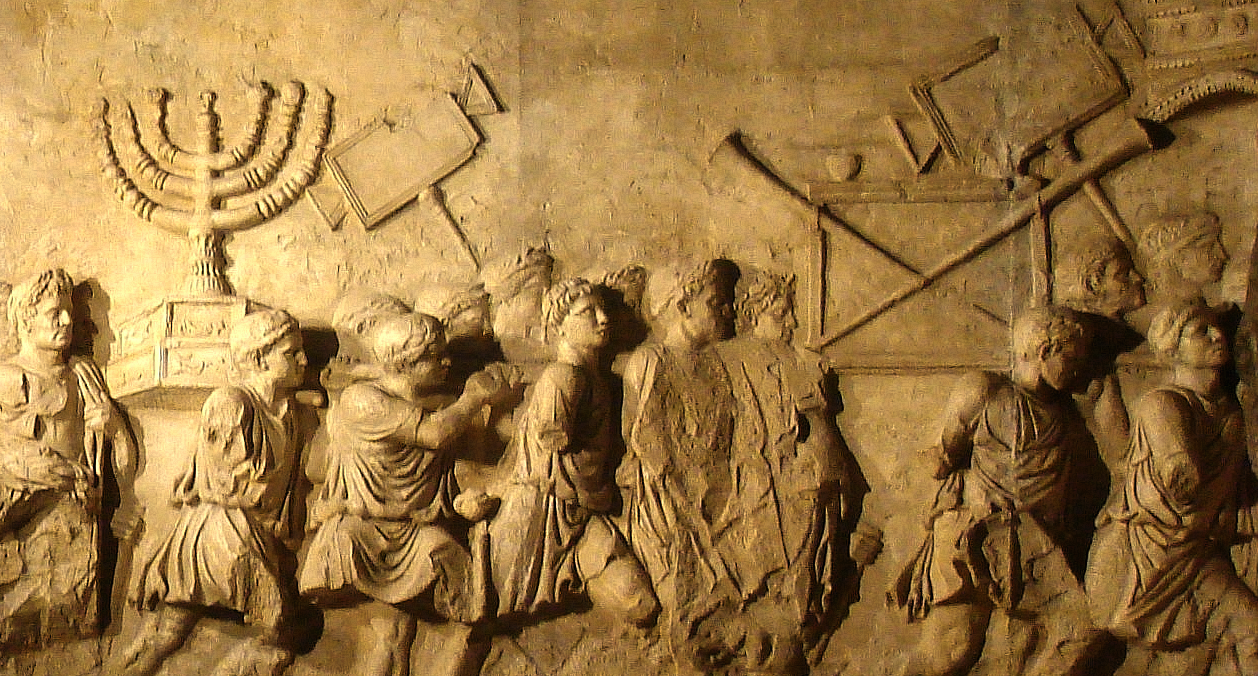 la table des pains de proposition, dépouillée de ses pains, vu que les douze tribus qu’ils figuraient sont dispersées
le chandelier d’or, représentant jadis Israël comme lumière au milieu des ténèbres
les deux trompettes d’argent, dont on sonnait jadis dans les jours de réjouissance du peuple, et aussi pour annoncer le Jubilé
[Speaker Notes: Ces objets, qui faisaient un jour la gloire des enfants de Jacob, n’existent plus qu’en effigie, sur ce monument de l’orgueil de leurs oppresseurs Gentils. Preuve frappante de l’I-Cabod prononcé sur eux, et de leur privation de Jubilé.
19 Et sa belle-fille, femme de Phinées, était enceinte, près d'accoucher; et elle entendit la nouvelle que l'arche de Dieu était prise, et que son beau-père et son mari étaient morts, et elle se courba et enfanta, car les douleurs la surprirent. 20 Et comme elle se mourait, celles qui se tenaient auprès d'elle lui dirent: Ne crains point, car tu as enfanté un fils. Et elle ne répondit pas et n'y fit pas attention; 21et elle appela l'enfant I-Cabod, disant: La gloire s'en est allée d'Israël;-parce que l'arche de Dieu était prise, et à cause de son beau-père et de son mari. 22 Et elle dit: La gloire s'en est allée d'Israël, car l'arche de Dieu est prise. 1SAM 4
« Je vous ai connus, vous seuls, de toutes les familles de la terre : c’est pourquoi je visiterai sur vous toutes vos iniquités » (Amos. 3:2)]
CONCLUSION…
Bientôt, grâce à l’œuvre expiatoire de Christ, nous serons revêtus d’un corps glorifié, et introduits par Lui, selon sa promesse, dans la maison du Père où il y a de nombreuses demeures :
« Je vais vous préparer une place ; et quand je m’en serai allé, et que je vous aurai préparé une place, je reviendrai, et je vous prendrai auprès de moi, afin que là où moi je suis vous, vous soyez aussi » (Jean 14, 3).
Toute gloire appartient à Jésus, mais nous sommes, par adoption et rédemption, devenus ses cohéritiers et il a dit au Père : « La gloire que tu m’as donnée, moi, je l’a leur ai donnée » (Jean 17, 22) .
[Speaker Notes: 1 Jean 3:2
Bien-aimés, nous sommes maintenant enfants de Dieu, et ce que nous serons n’a pas encore été manifesté; nous savons que quand il sera manifesté, nous lui serons semblables, car nous le verrons comme il est.
Colossiens 3:4
Quand le Christ qui est notre vie, sera manifesté, alors vous aussi, vous serez manifestés avec lui en gloire.]
Les « très grandes et précieuses promesses » (2 Pierre 1, 4) s’accompliront pour nous au retour du Seigneur.
Alors les saints qui se sont endormis en Lui ressusciteront à sa voix, et nous, les vivants qui restons, nous serons enlevés ensemble avec eux, sur les nuées, à la rencontre du Seigneur en l’air.
Chose remarquable, de la même manière que le Jubilé était introduit au son de la trompette, c’est aussi au son de la trompette de Dieu, — car « la trompette sonnera », — que les morts en Christ se réveilleront incorruptibles, et que nous serons transmués, en un instant, en un clin d’œil  !
[Speaker Notes: 1 Cor. 15, 52 51 Voici, je vous dis un mystère : Nous ne nous endormirons pas tous, mais nous serons tous changés :
52 en un instant, en un clin d’œil, à la dernière trompette, car la trompette sonnera et les morts seront ressuscités incorruptibles, et nous, nous serons changés.]
J’ajoute encore cette exhortation de Jésus lui-même en faveur de notre responsabilité de garder …
… la promesse du retour du Seigneur,
et par conséquent l’attente du vrai Jubilé :
«  Je viens bientôt … Oui, je viens bientôt  » 
(Apoc. 3, 11; 22, 7, 12, 20) ;
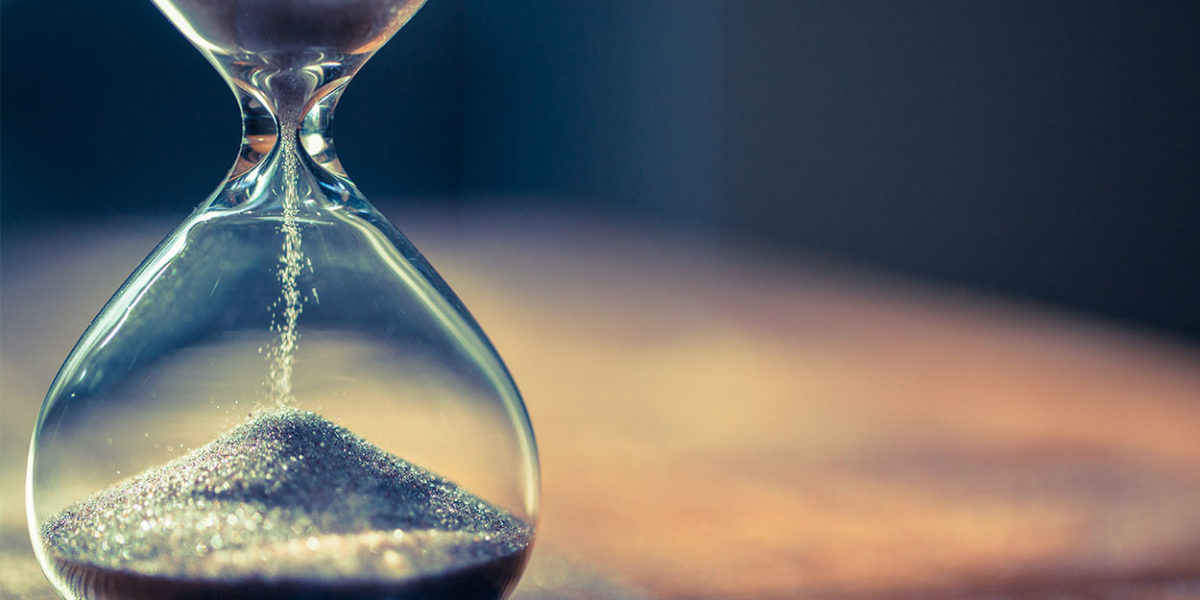 D’un même cœur, ô Dieu, tes bien aimés
Chantent ta gloire et ton amour suprême ;
Tous tes conseils sont la fermeté même, 
Et tes desseins ne varieront jamais.
Le jour est proche, ô Dieu de vérité,
Où terre et ciel fuiront devant ta face ;
Mais tous tes saints, monuments de ta grâce, 
Subsisteront durant l’éternité.
Le jour est proche !... Oh ! Viens, Seigneur Jésus !
Viens consommer le salut dans la gloire !
Viens engloutir la mort par ta victoire, 
Et dans les cieux rassembler tes élus ! 
Henri Rossier 
H. & C. 154
Merci de votre attention !
GLOSSAIRE
Qui a rapport à la pénitence = regret intérieur et effectif de ses fautes, qui manifeste du repentir.
PENITENTIEL
Action de (se) rendre une divinité propice ; acte sacrificiel offert à Dieu pour le rendre favorable, en vue d’obtenir l’expiation, le pardon des péchés.
PROPITIATION
SABBAT D’AFFLICTION
Qui fait référence à des pratiques pénitentielles, reprises des rites de deuil, parmi lesquels le jeûne
Propre au sacerdoce = ministère de ceux qui ont le pouvoir d’offrir des sacrifices à Dieu, prêtrise.
SACERDOTAL
SOLLENITÉS
Cérémonies de caractère officiel, terme appliqué  aux plus importantes des célébrations liturgiques
Forme de gouvernement dans lequel le pouvoir, considéré comme émanant de Dieu, est exercé par ceux qui sont investis de l'autorité religieuse.
THÉOCRATIE
[Speaker Notes: Dictionnaire , lexique, expliquant ou remplaçant par des expressions courantes, des mots anciens ou obscurs d'une langue.]